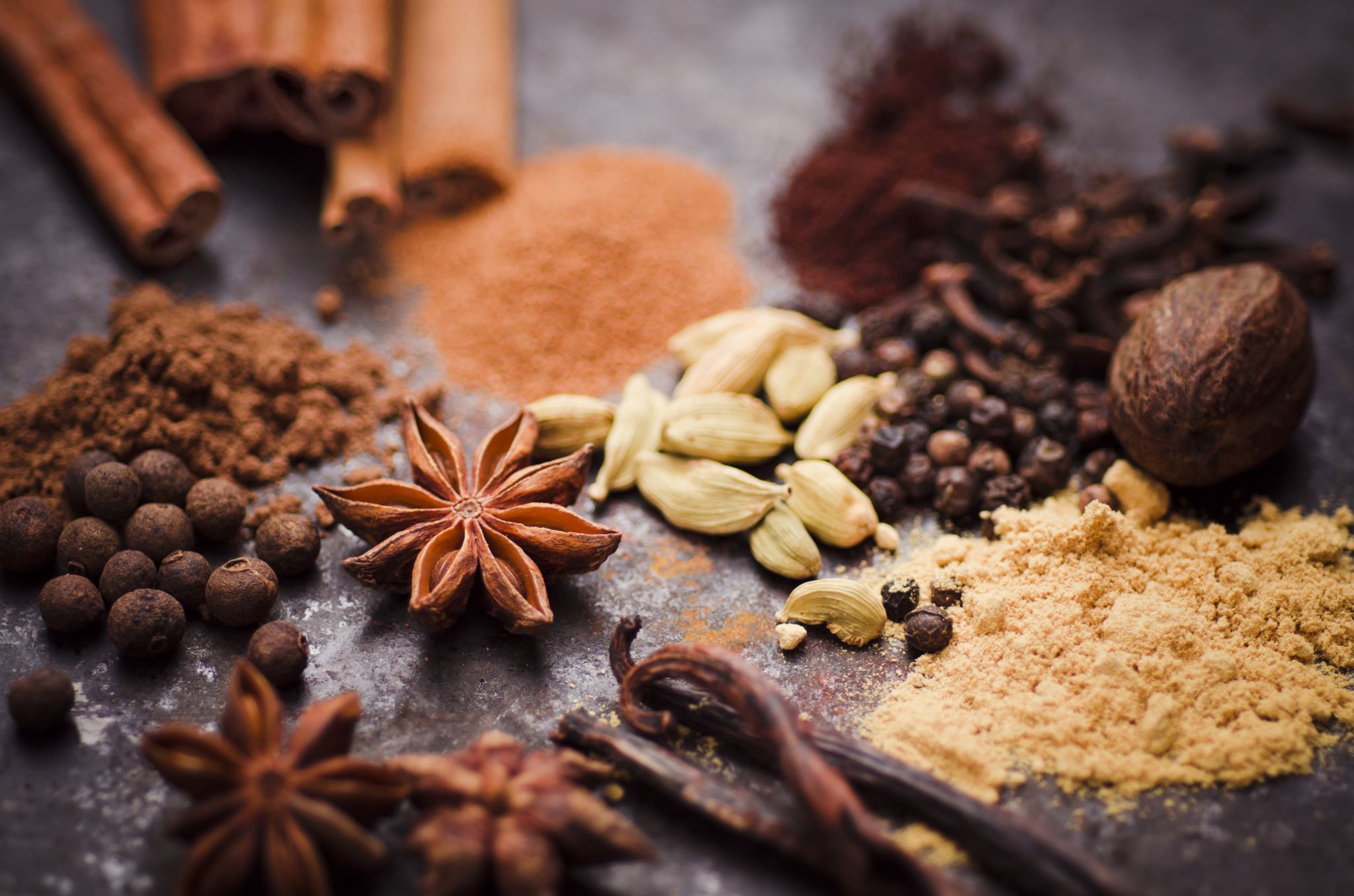 Kenny Vilorio
Cinnamon
What is Cinnamon?
Cinnamon is a spice that comes from the bark of species of Cinnamomum genus of evergreen trees.
It can be used as both a “quill” and in powered form for flavoring foods. 
It can be used for essential oils & supplements
Rich source of nutrients. 
Medical researchers have suggested that its compounds have antioxidant, anti-diabetic and anti-microbial properties that  may offer protection against cardiovascular disease, cancer, and HIV.
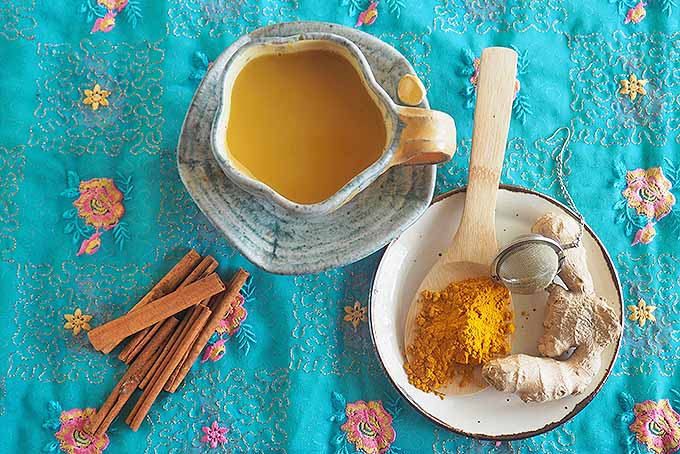 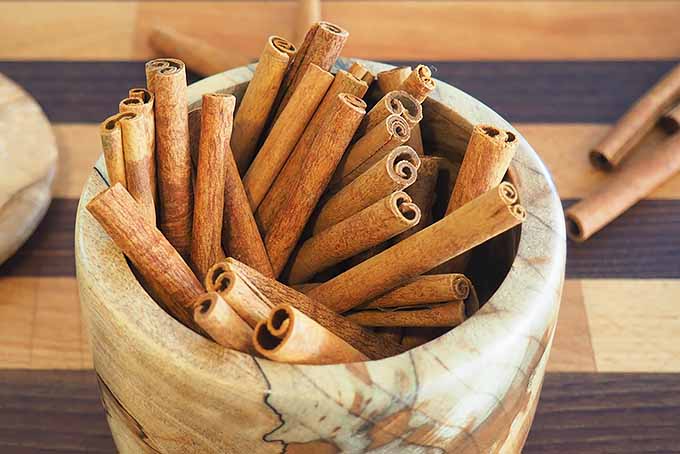 Usage of Cinnamon
Cinnamon quills add flavor to drinks, such as Chai tea
Cereal
Muffins
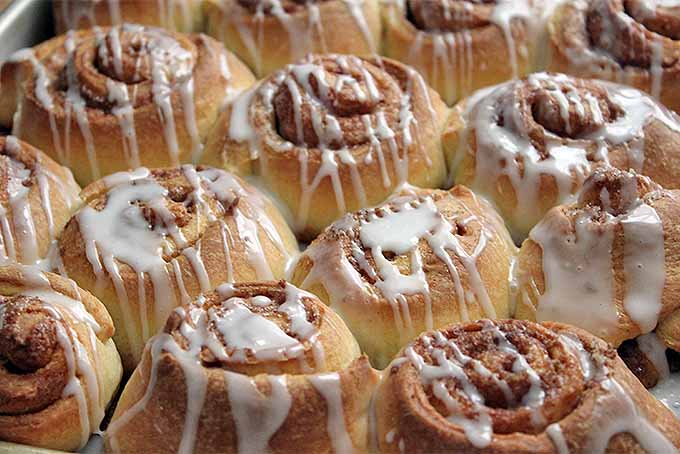 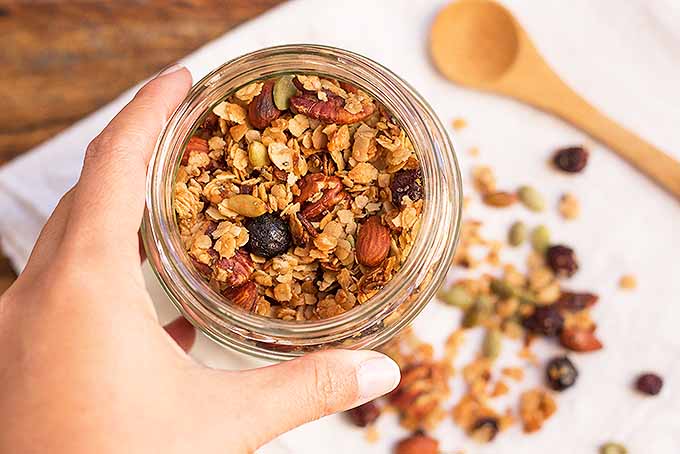 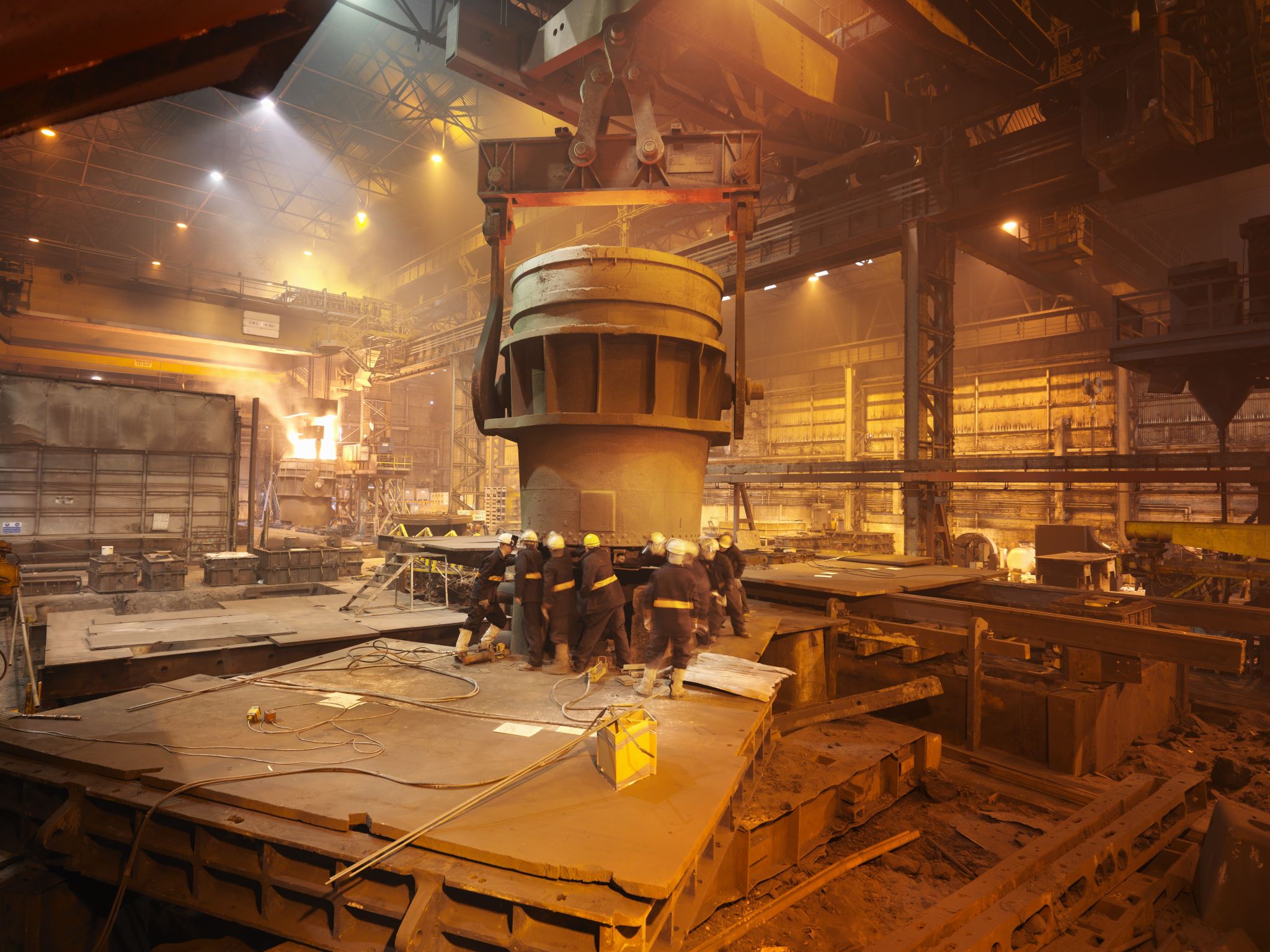 Production  Process
1.  Cinnamon bark is stripped off from the bark by workers and ship them into factories
It’s not a fruit, and it is harvested during any time of the year.
The entire process is labor intensive. 
Sees two to three harvests annually.
It must be scarped into thin layers and laid under the sun to dry 
Process
 Once they become quills, they are packaged and transported into factories by the “peelers”.
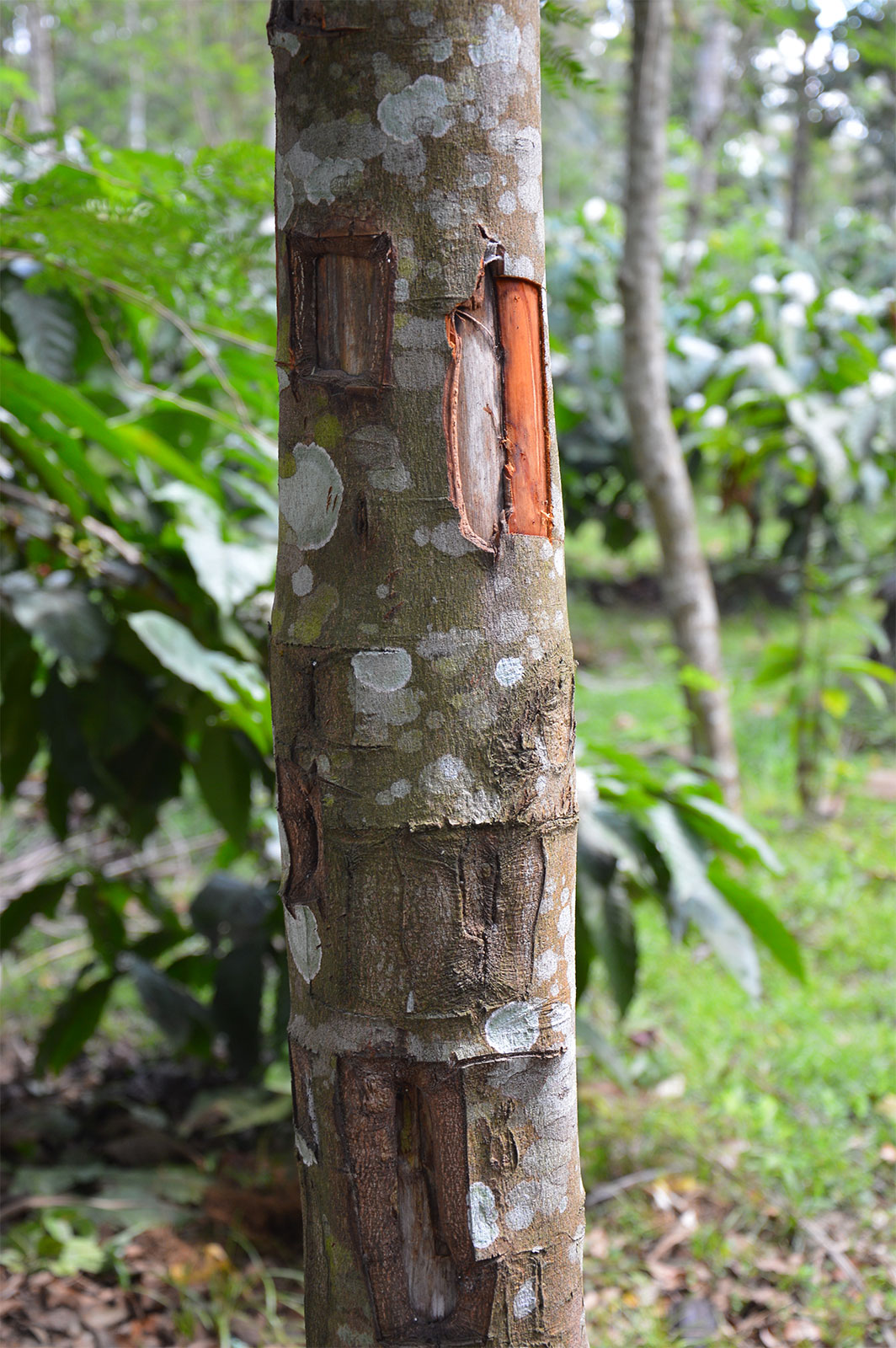 (Cont.)
It will be sent to a warehouse and  then transported 
For non-quills, the leaves and branches are transported to cinnamon to oil refineries where they can be made into cinnamon leaf oil/and or bark oil cinnamon.
At an oil refinery, the farmers would use the remaining leaves to create the oil.
Where is it produced?
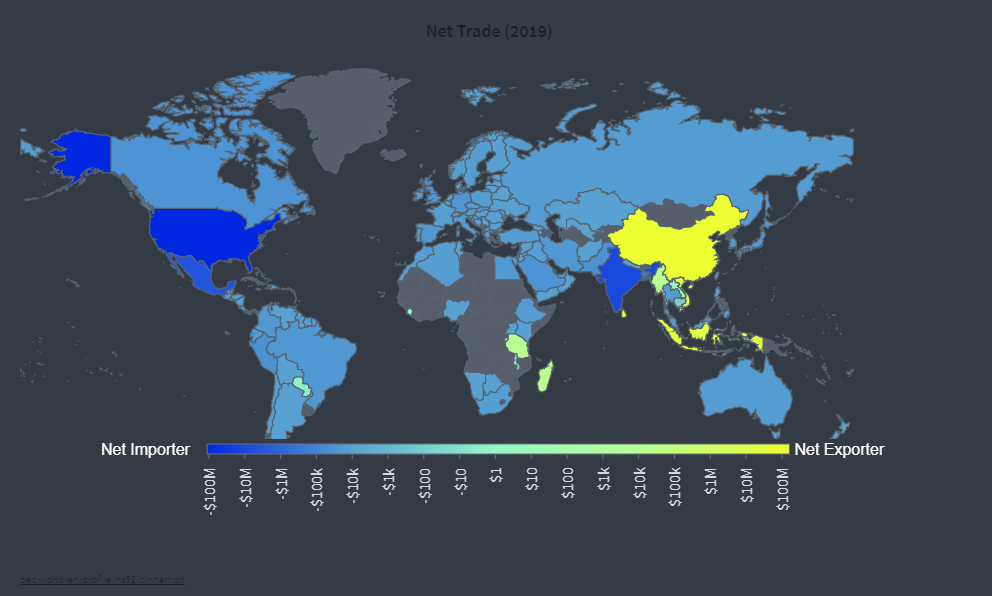 Cinnamon is native to Sri Lanka
Most of the Cinnamon in the world  is exported from most  of Asia, such as Sri Lanka, Myanmar, and Indonesia, et cetera.
Sri Lanka is the largest exporter of cinnamon and Indonesia  is the largest producer
(Cont.)
The Asia-pacific accounts for producing most of the world's cinnamon.
 Indonesia alone accounts nearly 40% of the total.
In 2019-20 Indonesia was the leading producer of cinnamon, followed by countries China, Vietnam, and Sri Lanka.
Sri Lanka oversees Ceylon cinnamon concentrated along the coastal belt from Kaluthatara to Mathara in the capital of Colombo
One of its main ports of export is situated the capital city. 
They are sold internationally and the byproducts from the factories and into the ports where they can be sent to countries in Europe
Cinnamon & Herbs: The challenges
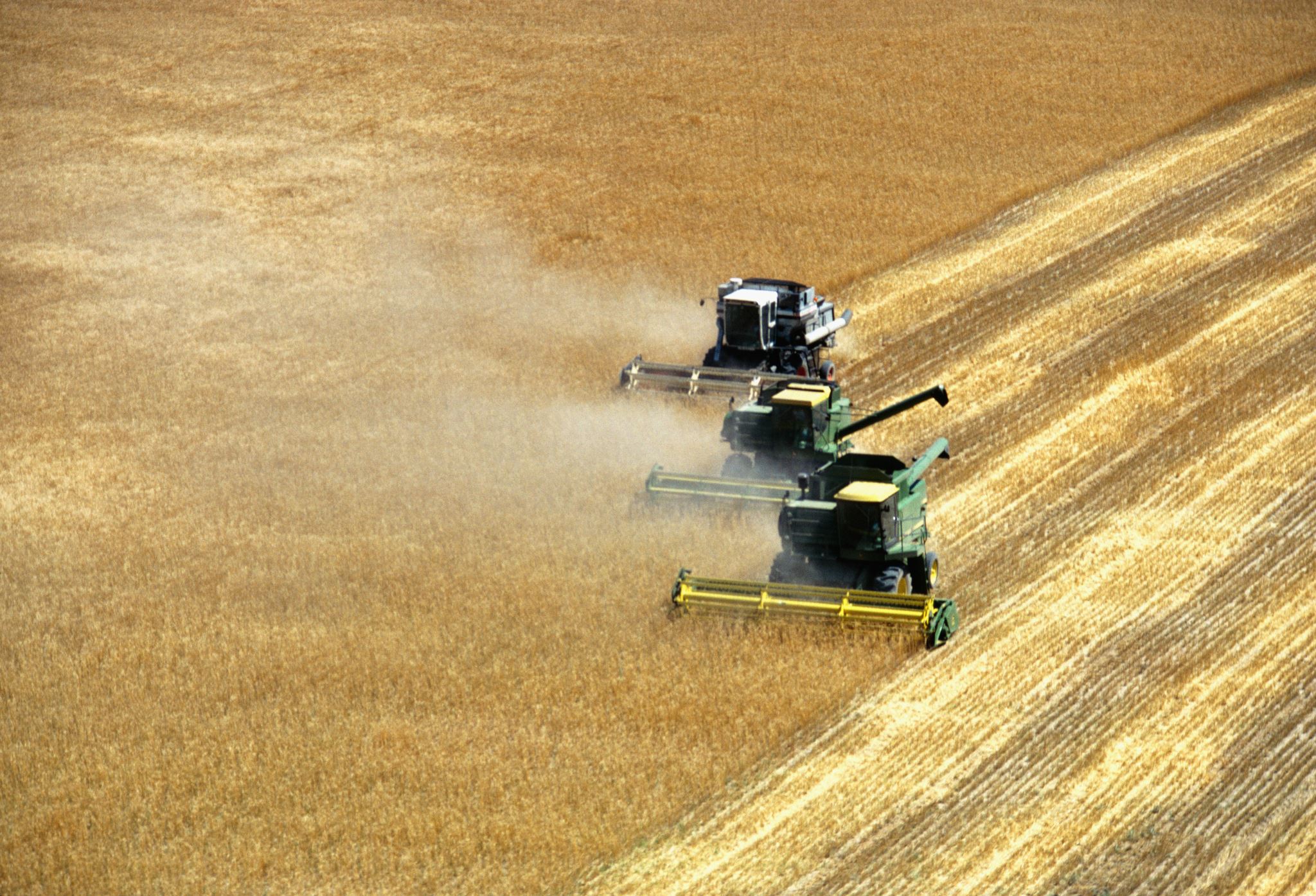 But…
You can participate with your local authorities and NGOS 
There are specific projects you can work with in protecting farmers conditions 
Consider through collaboration
For example, Nedspice-Farmers Partership Programme invites them for long term paternetship
Through training, helping farms in charge if this type of work
Sources
https://www.britannica.com/plant/cinnamon
https://www.huffpost.com/entry/cinnamon-comes-from_n_4963435
Cinnamon Market - Growth, Trends, COVID-19 Impact, and Forecasts (2021 - 2026) (mordorintelligence.com)
https://www.globenewswire.com/news-release/2020/11/23/2131871/0/en/cinnamon-bark-market-forecast-to-2027-covid-19-impact-and-global-analysis-by-product-type-and-end-use.html
https://www.medicalnewstoday.com/articles/266069#benefits
https://oec.world/en/profile/hs92/cinnamon